Каждый человек имеет право на отдых.
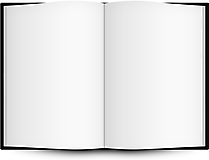 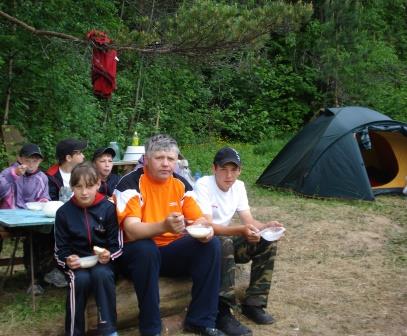 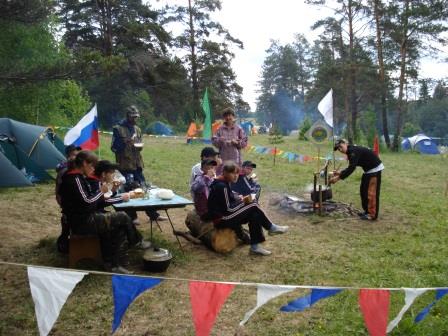 Документ
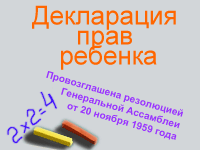 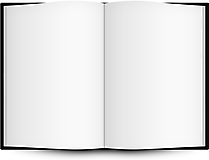 Каждый ребёнок имеет право на имя и гражданство.
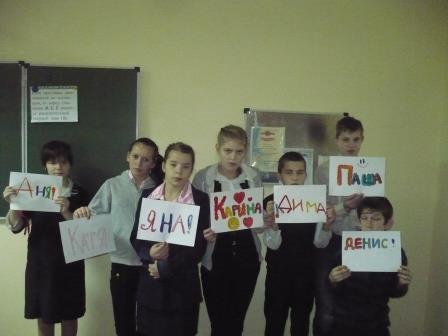 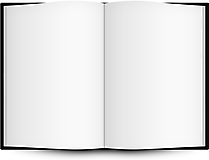 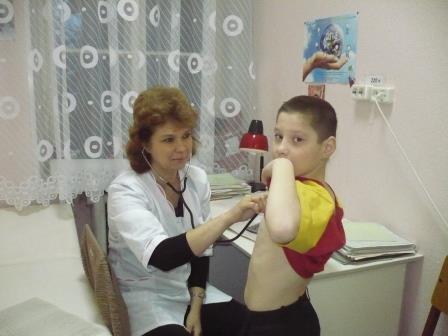 Каждый ребёнок имеет право на здоровье.
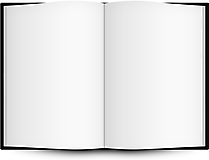 Каждый ребёнок имеет право жить с родителями.
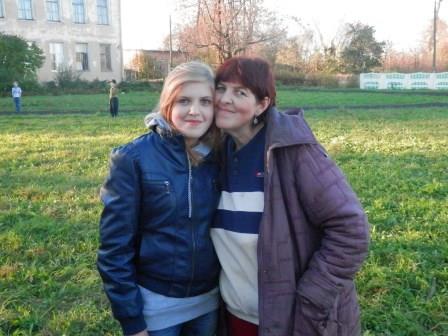 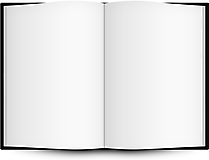 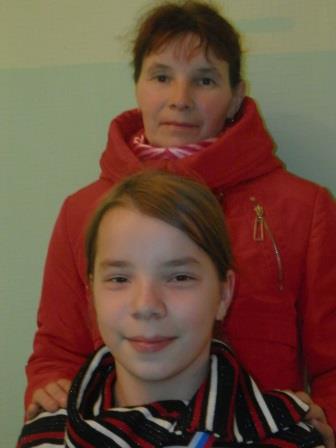 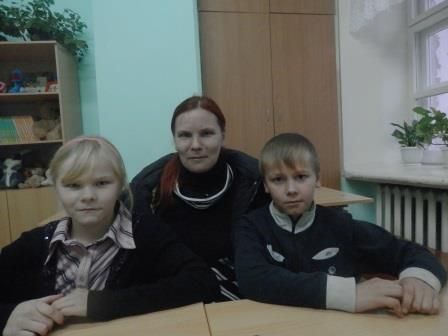 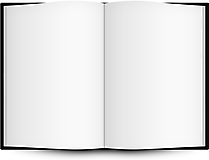 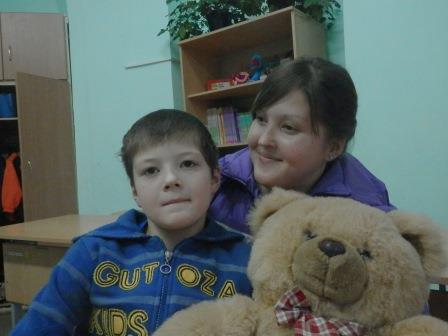 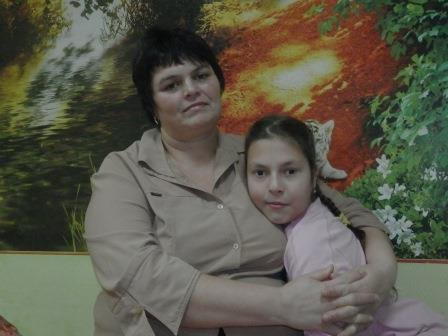 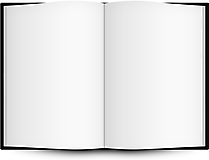 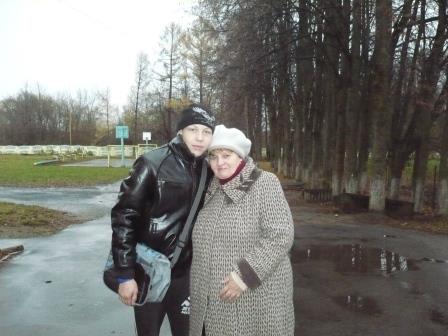 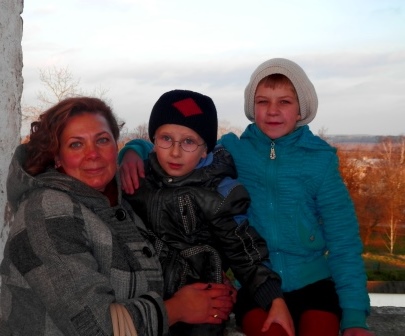 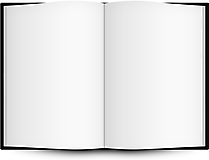 Каждый ребёнок имеет право на обучение.
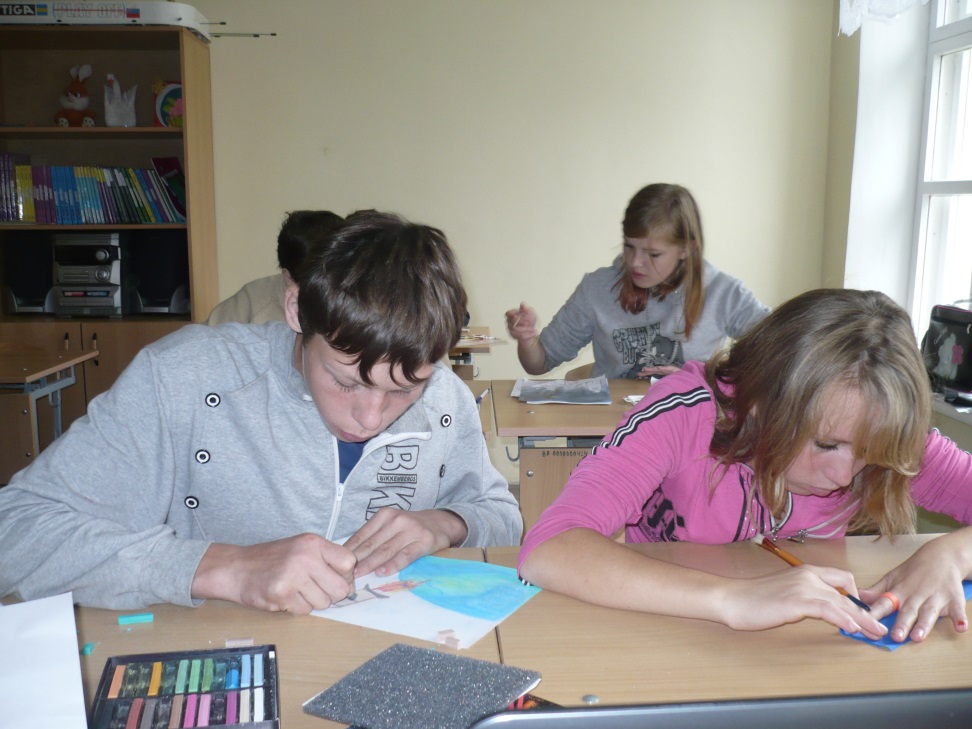 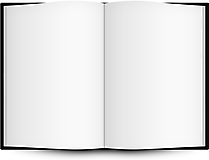 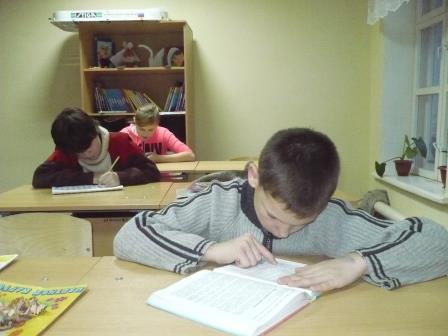 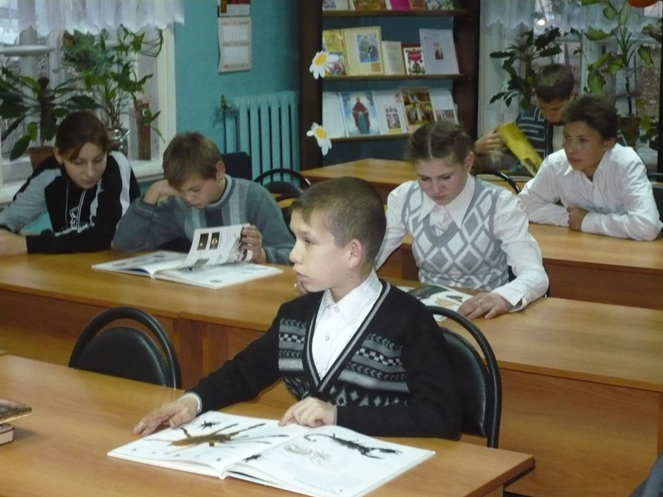 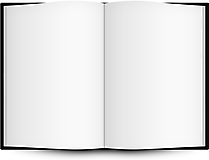 Каждый ребёнок имеет право на отдых.
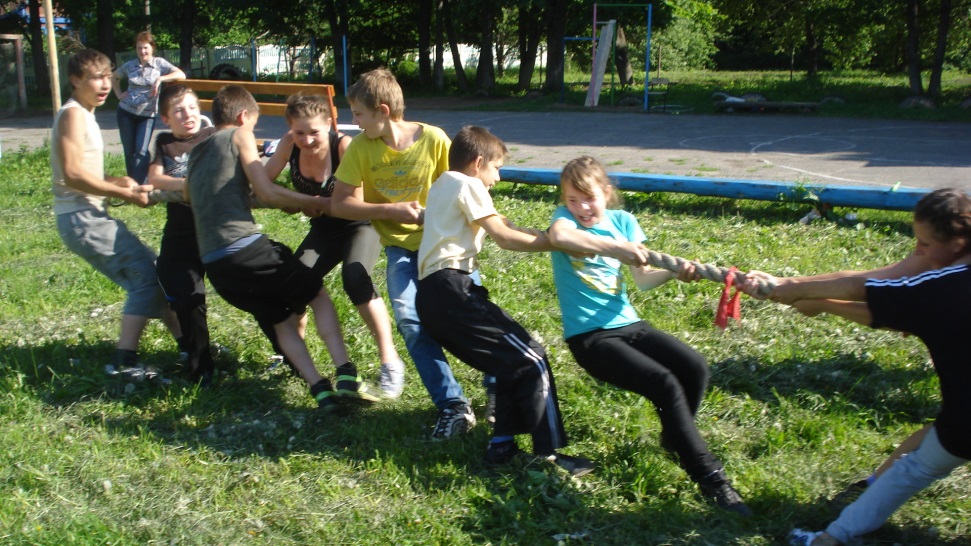 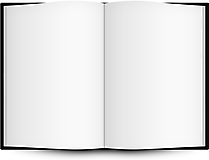 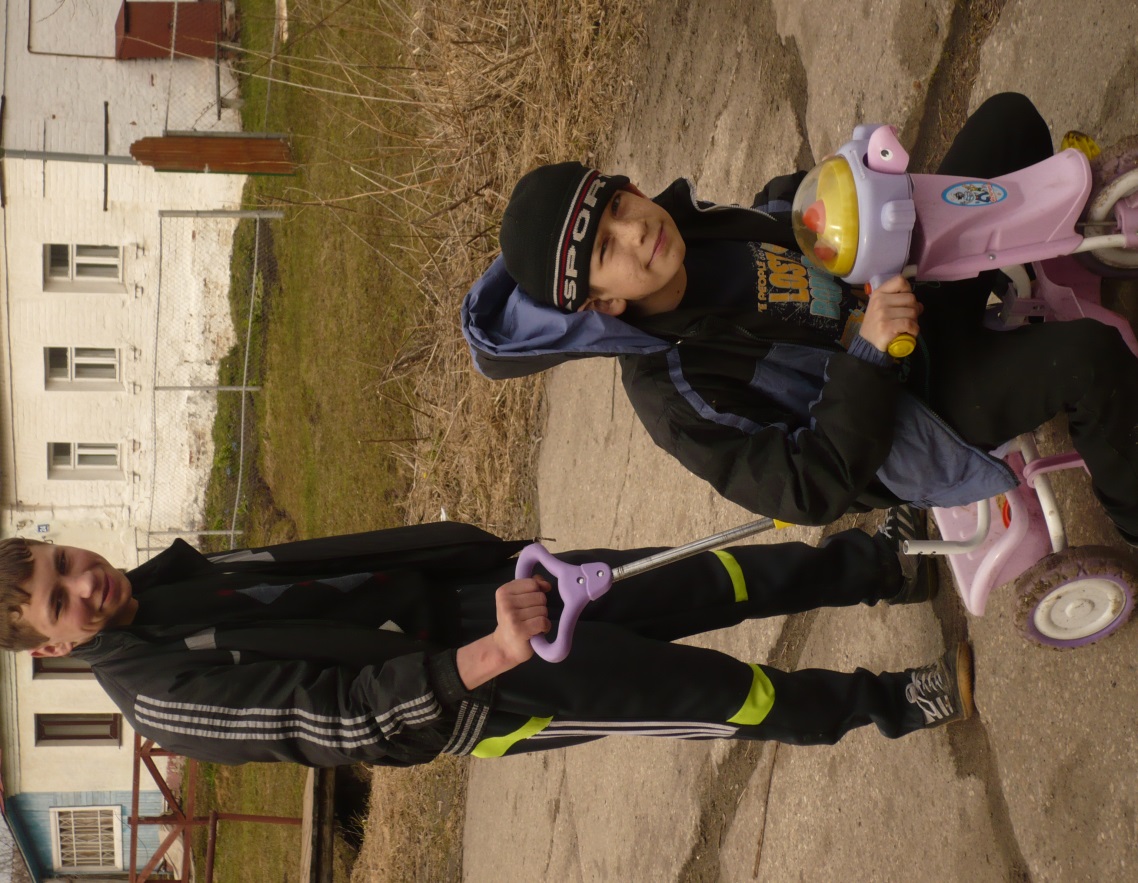 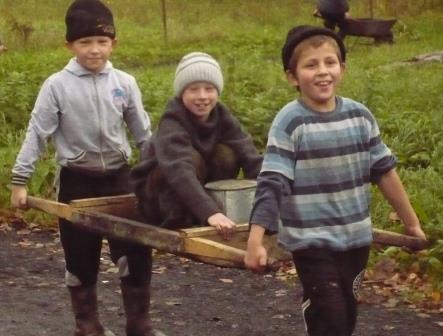 ·  Я имею право быть чёрным и белым.
·  Я имею право быть ловким и смелым.
·  Ты имеешь право иметь своё имя.
·  Ты имеешь право быть просто любимым.
·  Мы имеем право на всём белом свете.
·  Мы имеем право! Мы – дети!
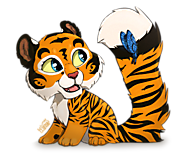 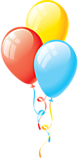 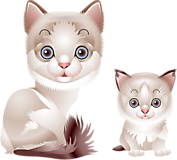 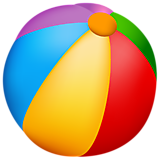 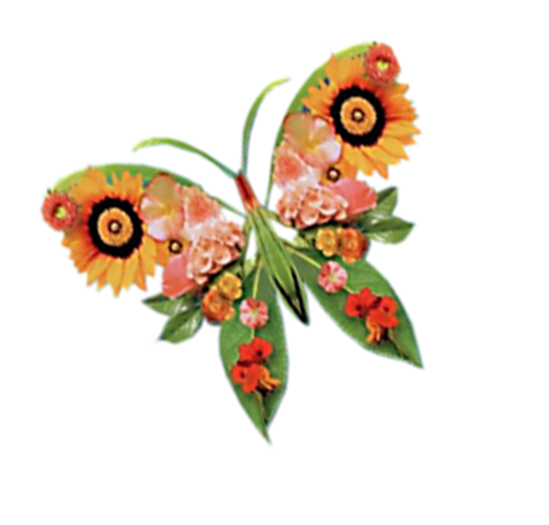 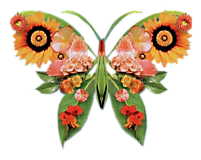 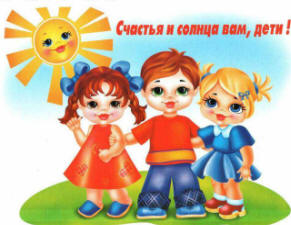 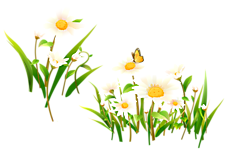